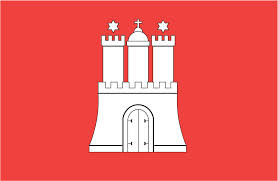 Гамбург
“In der Fremde sind wir gleich anders!”
02.-12.11.2014
Школаwww.gyula-trebitsch-schule-tonndorf.de
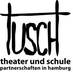 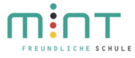 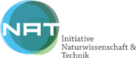 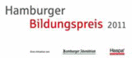 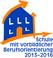 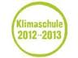 100-летие имени школы
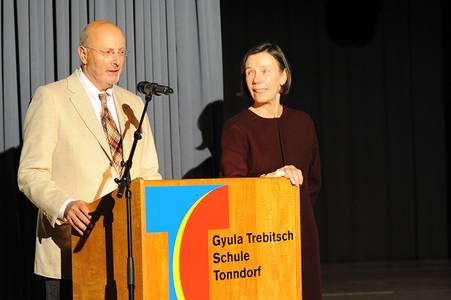 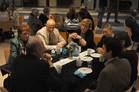 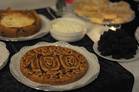 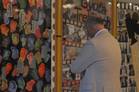 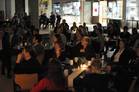 Деловая часть программы
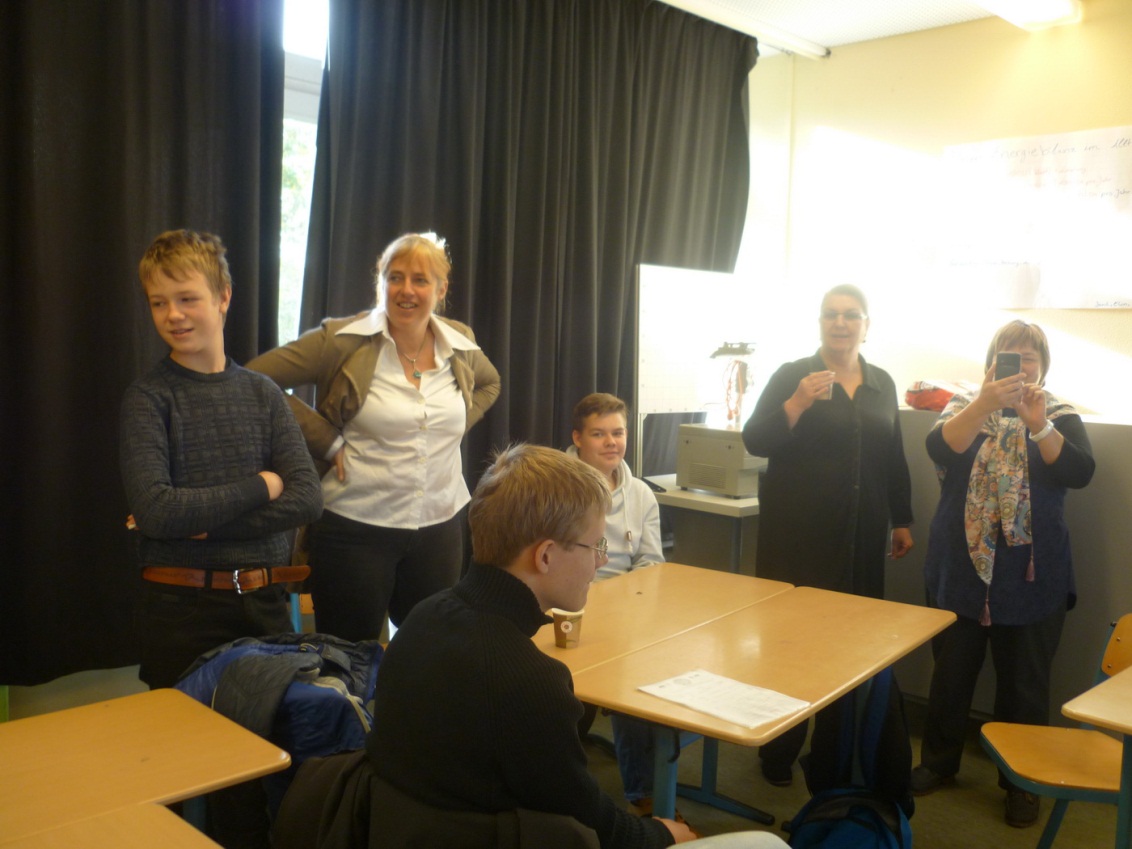 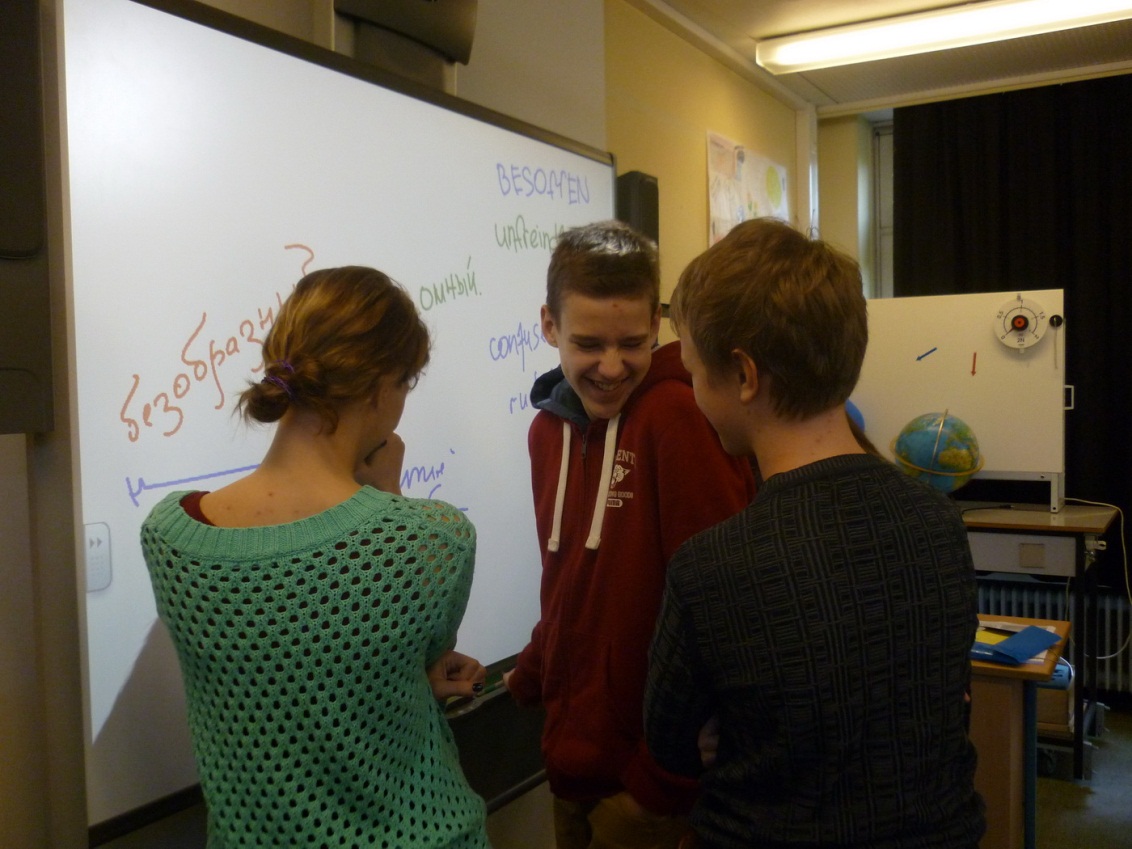 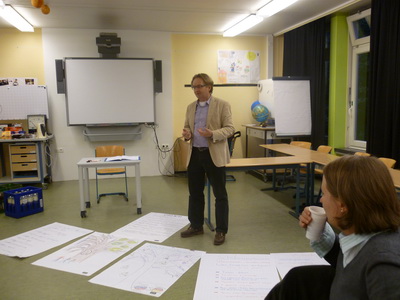 Культурная часть
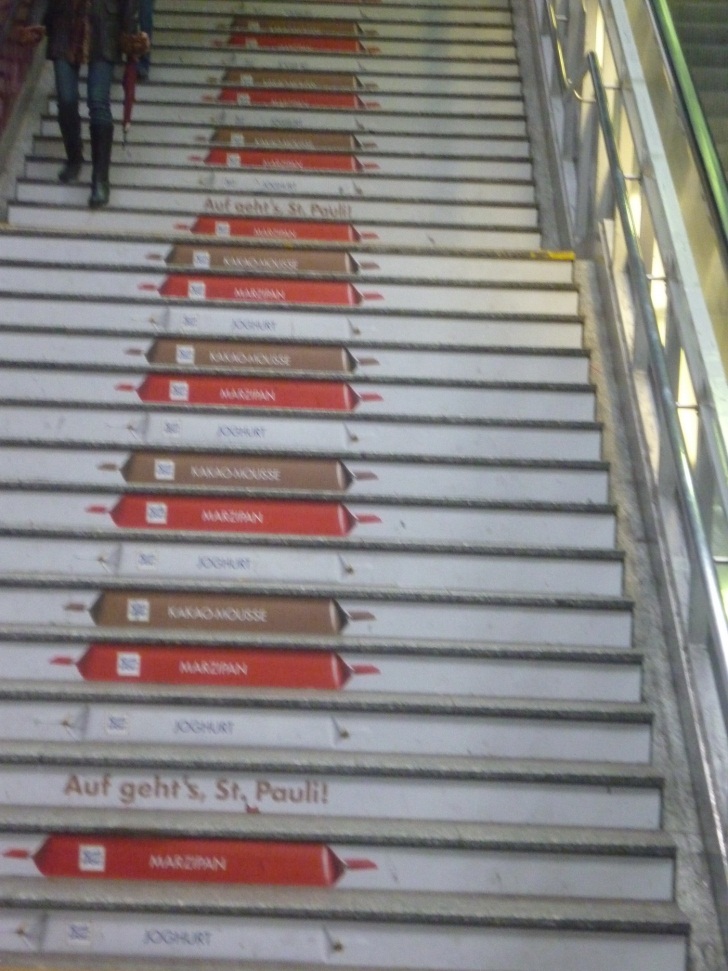 Страноведческая часть
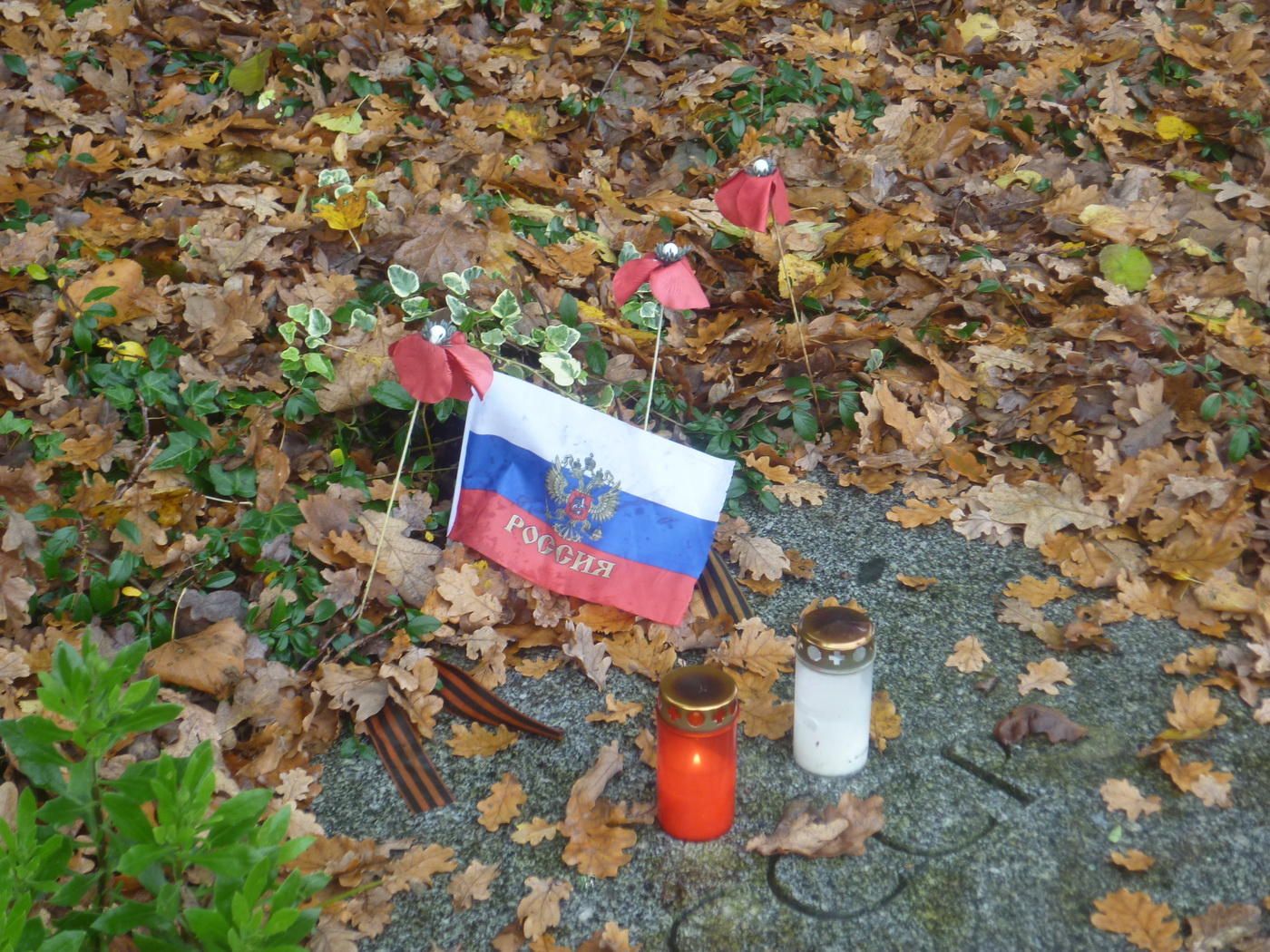 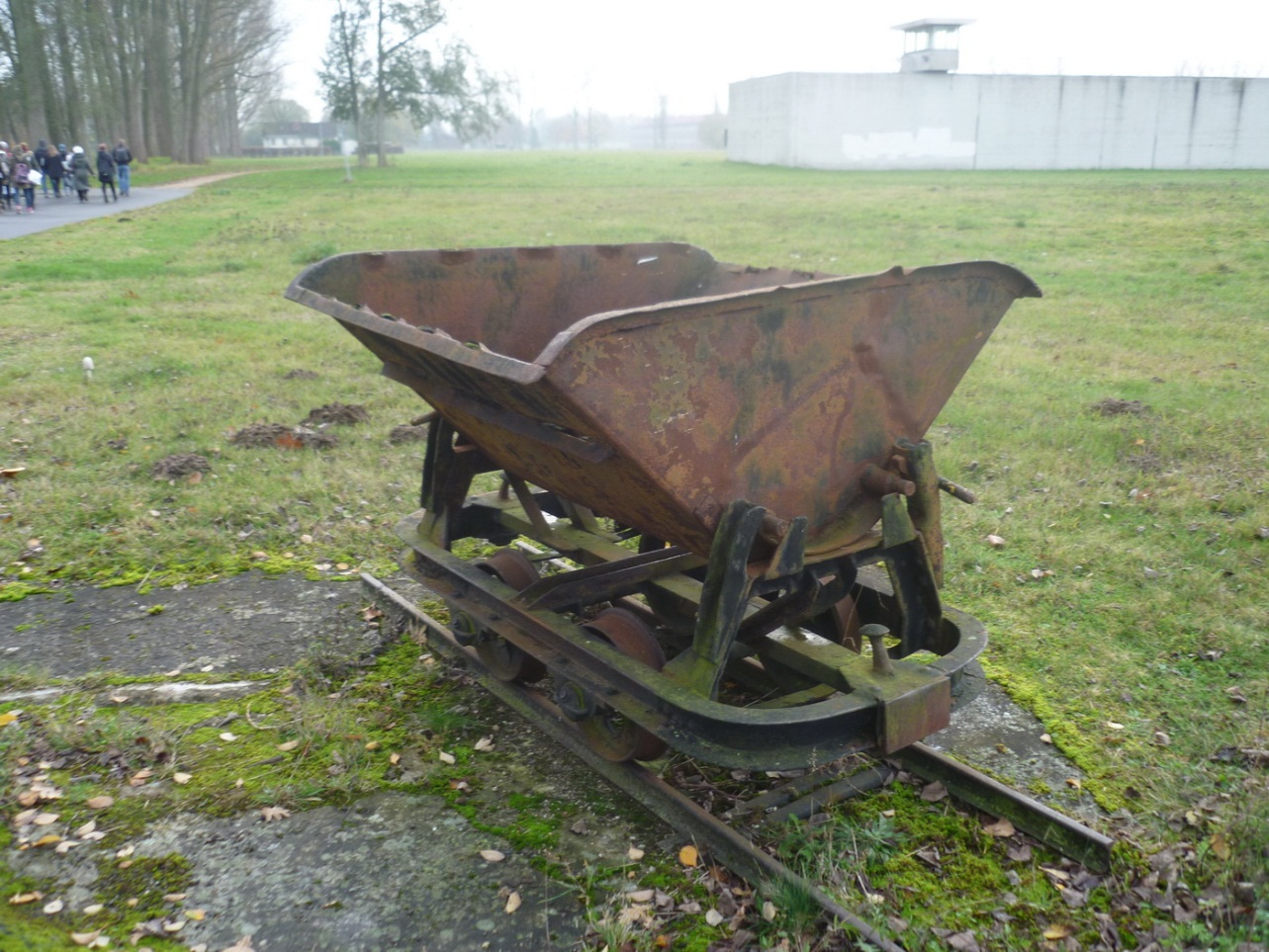 Профессиональная часть
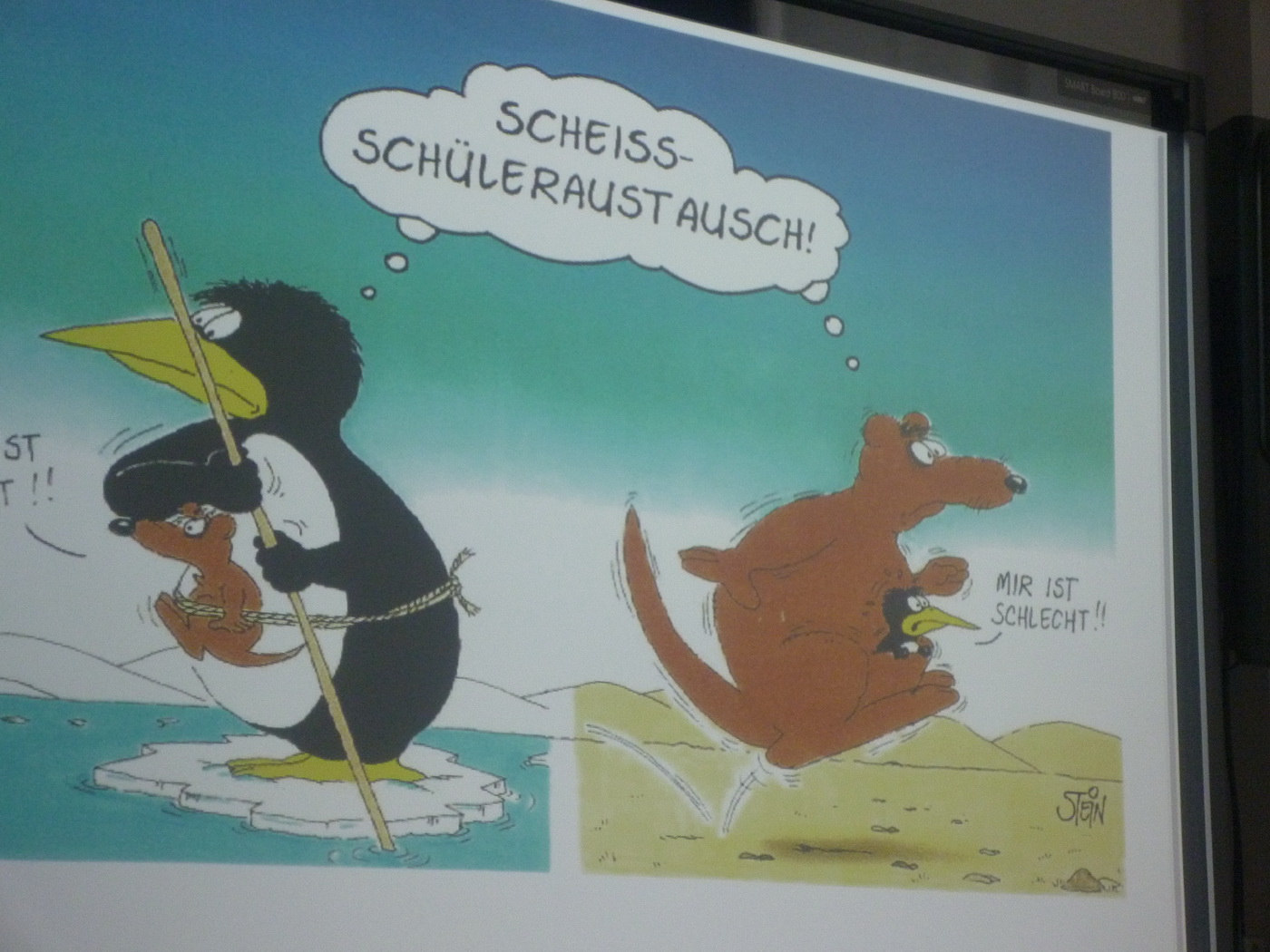 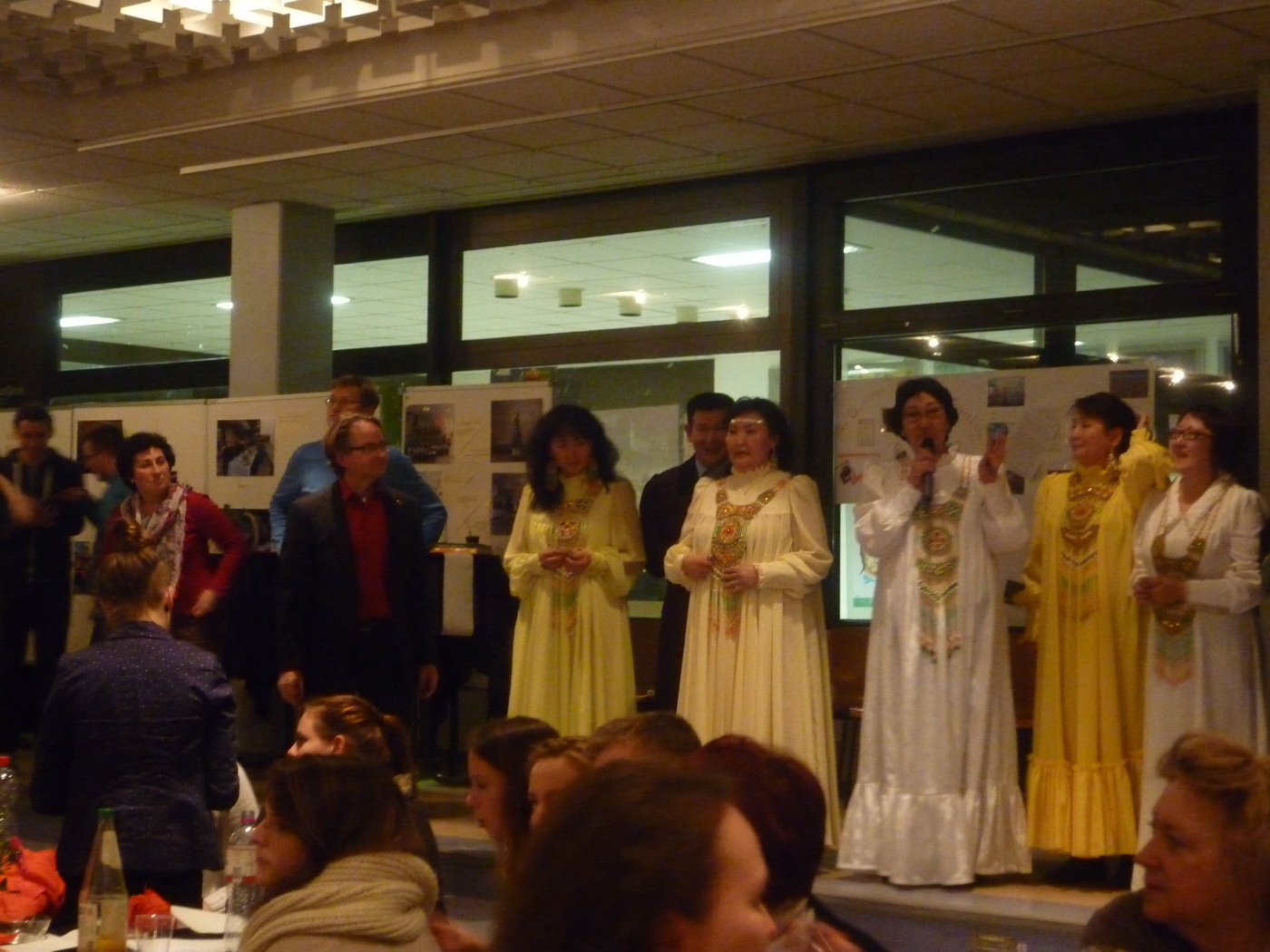 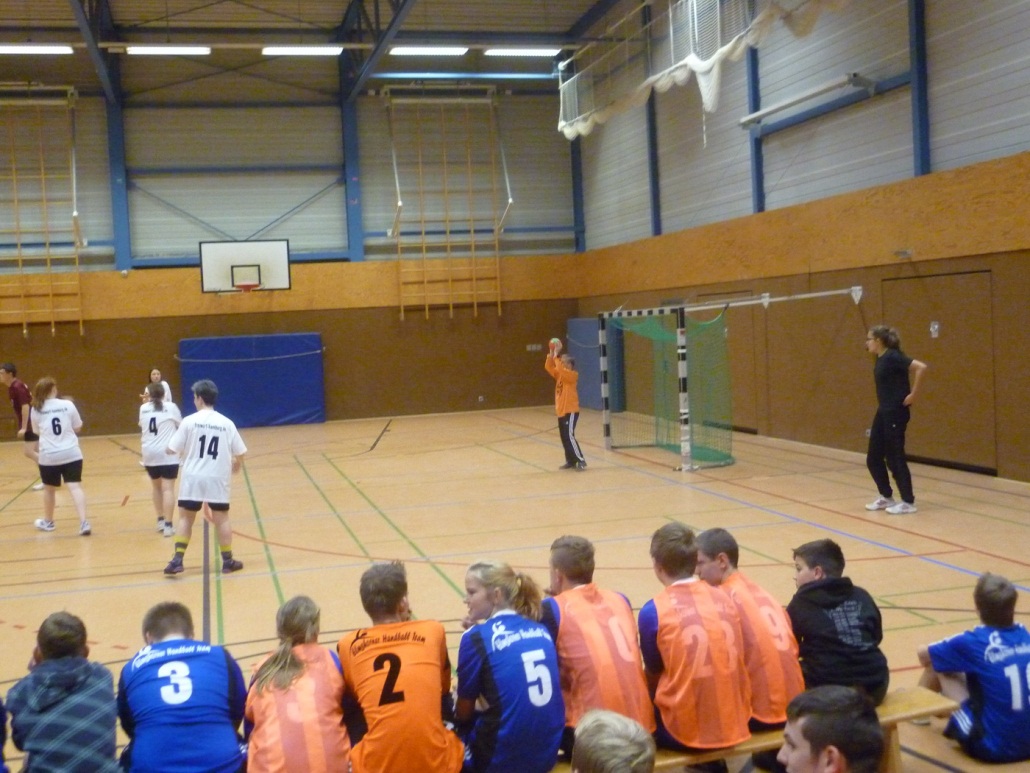 Диалог в темноте
Вот и завершилась  обменная программа в замечательном городе Гамбург. Все 11 дней, отведенные программе, прошли незаметно. Каждый день был незабываемым, но самым интересным для меня была экскурсия «Диалог в темноте».
Хотели бы вы узнать, что такое быть слепым? «Диалог в темноте» - один из самых завораживающих музеев, которые я видела. Здесь вам предстоит ориентироваться в помещениях в полной темноте. Единственное что вам поможет так это трость и незрячий гид. За все полтора часа, которые длится эта необычная экскурсия, мы внимательно слушали гида, потому что он подсказывал, где находятся коварные ступеньки, острые углы и небольшие ямки.  Мы переходили из одного зала в другой в  абсолютной темноте. На ощупь мы знакомились с каждой комнатой музея. Так, на местном овощном рынке можно найти не только спелые фрукты и овощи, но и  учуять запах ароматных специй и кофе. А в другом зале ждет дремучий лес вместе с шуршащими под ногами листьями и звонкими ручьями. Но больше всего мне понравилась та комната, где мы катались на лодке и ощутили приятную прохладу речной воды.
Я считаю, что каждый должен посетить «Диалог в темноте». Эта небольшая экскурсия поможет развить толерантность и понимание к людям, которые ограничены в физических возможностях. Как, оказывается, непросто провести свою жизнь в темноте. 
 
Марина Косенко 9В
Семейная часть
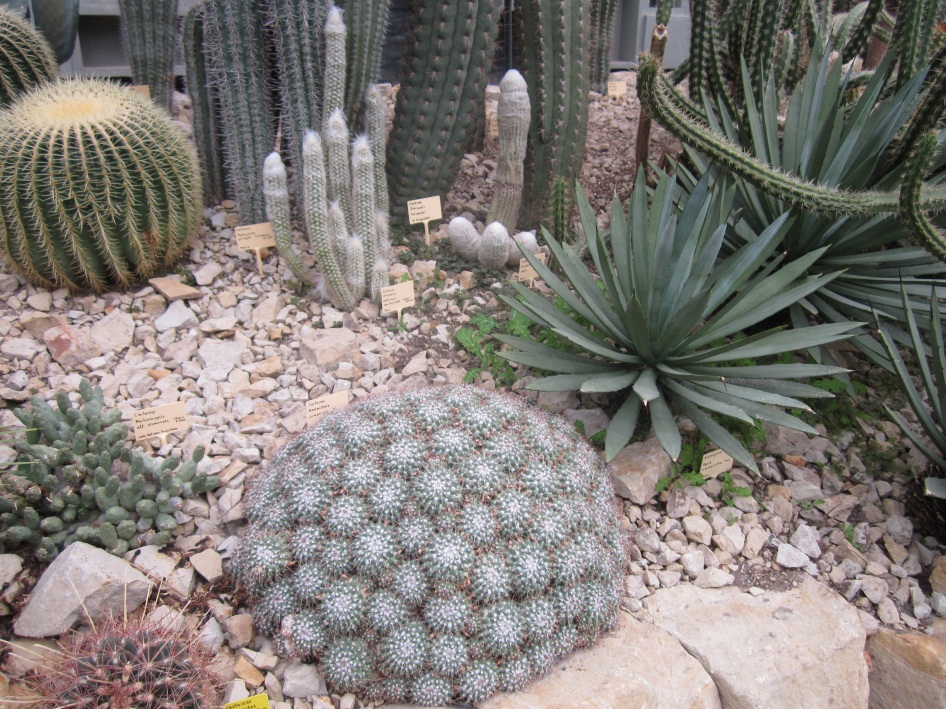 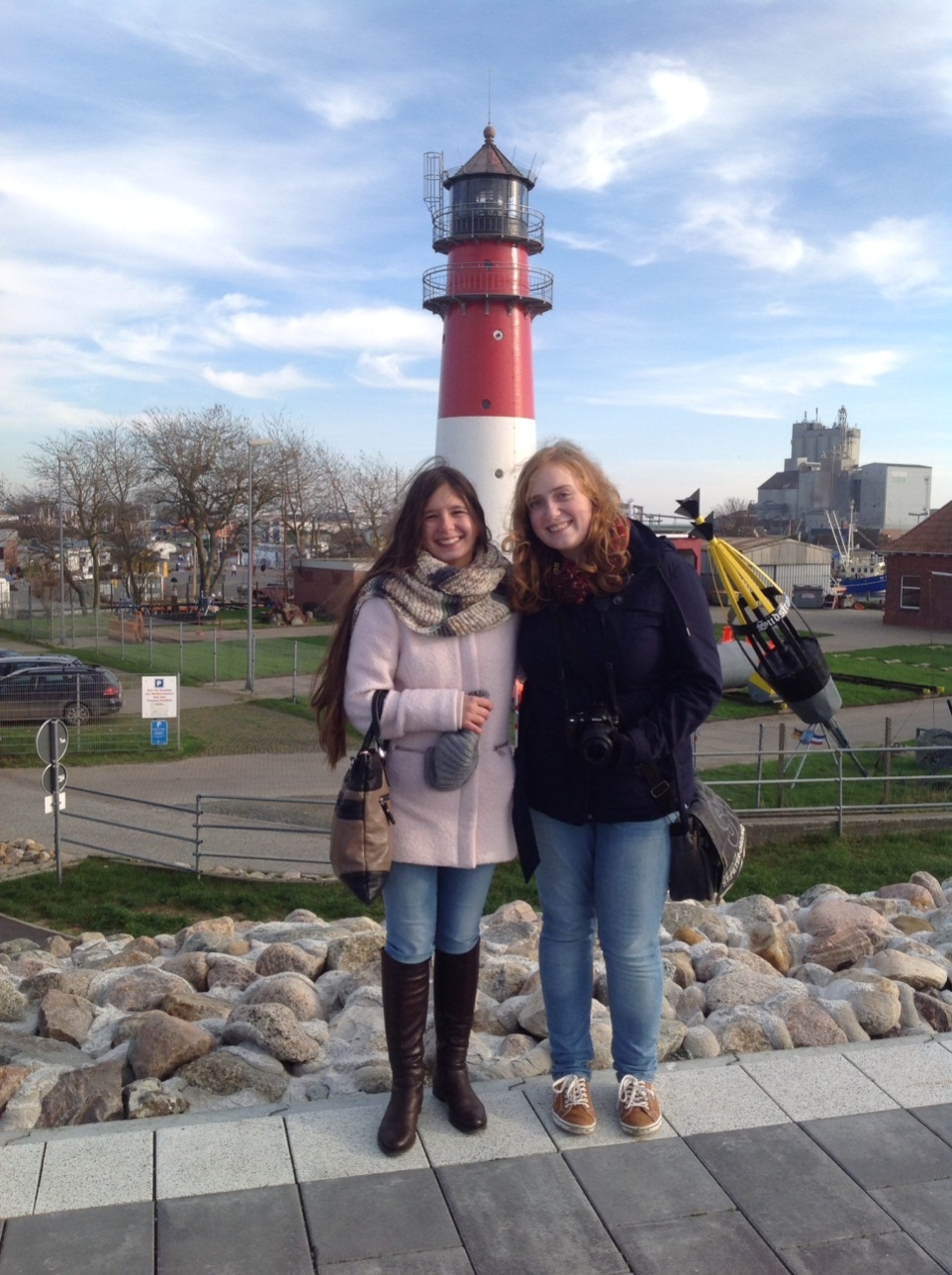 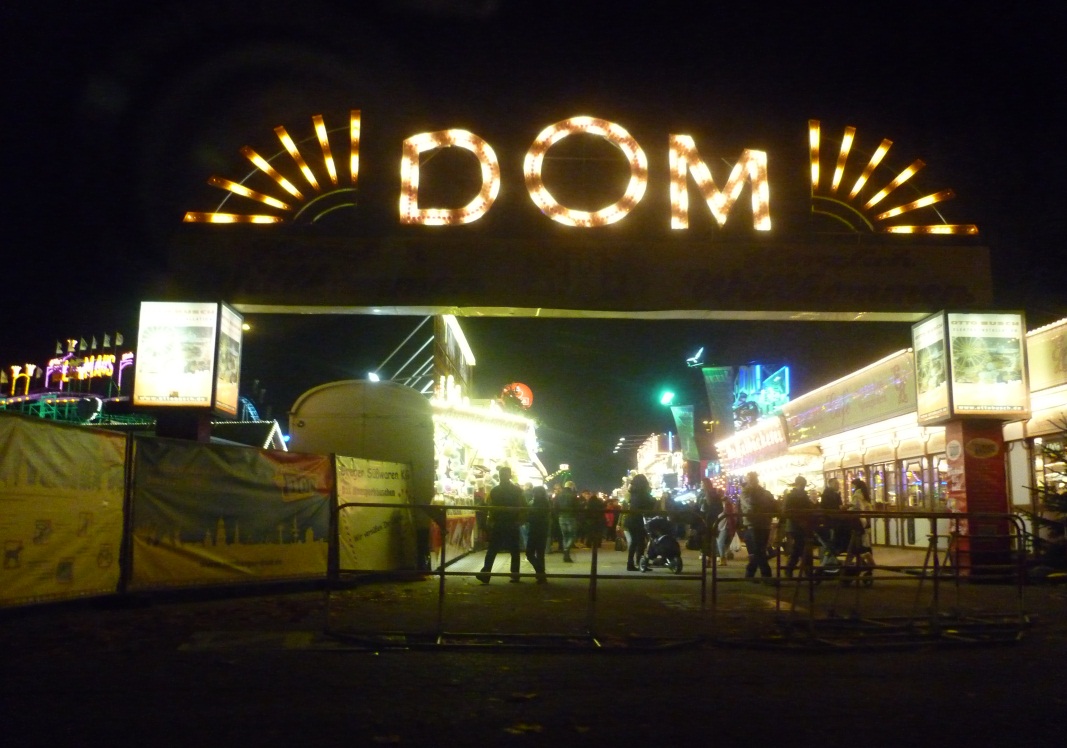 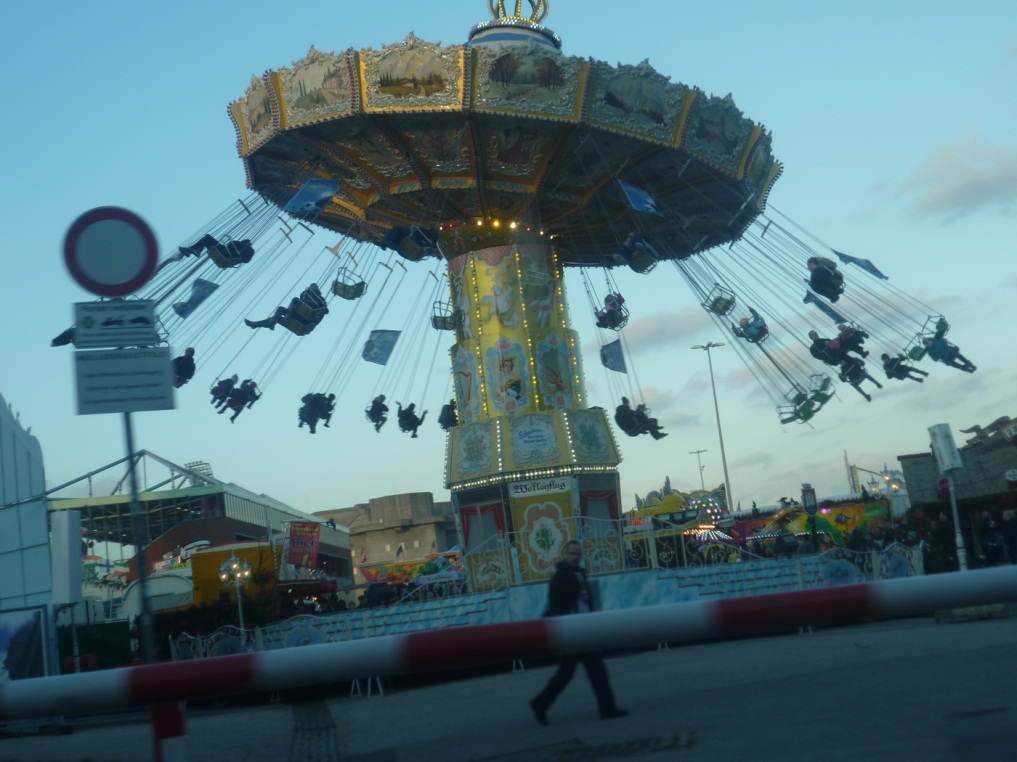 Эмоциональная часть
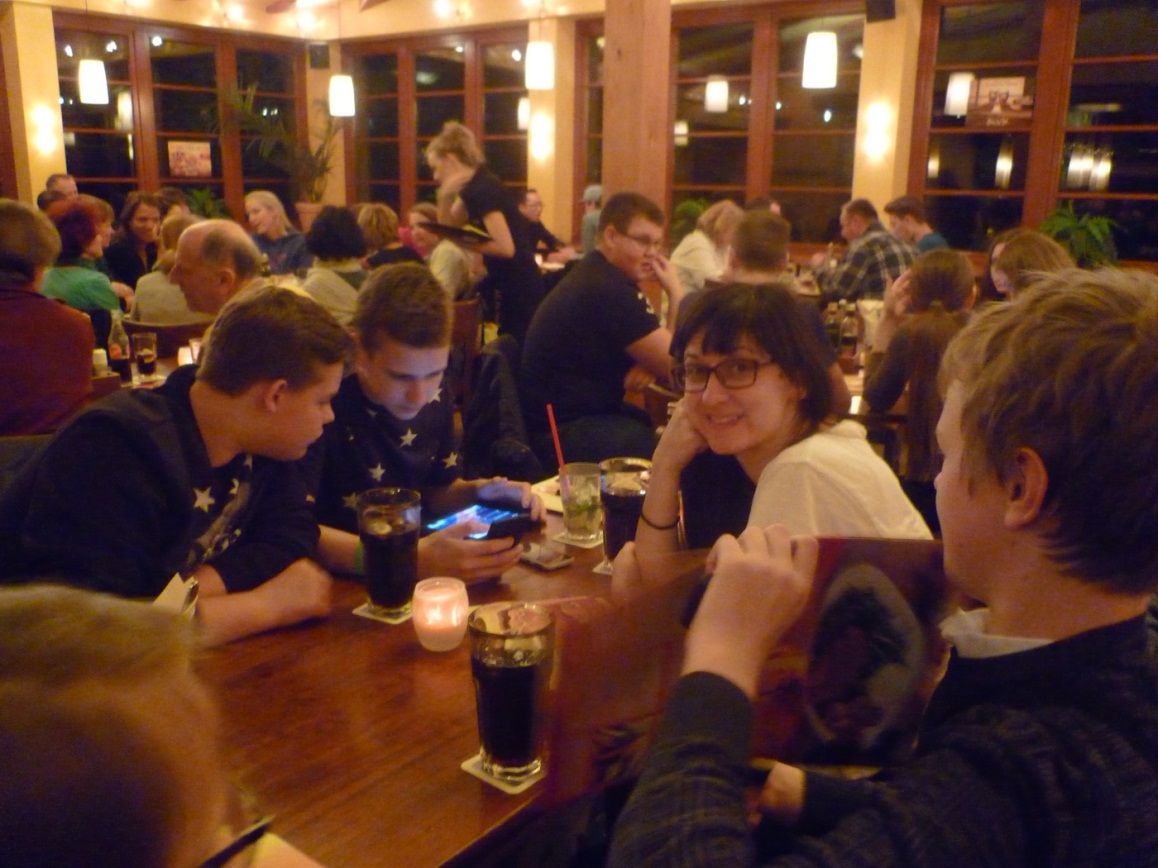 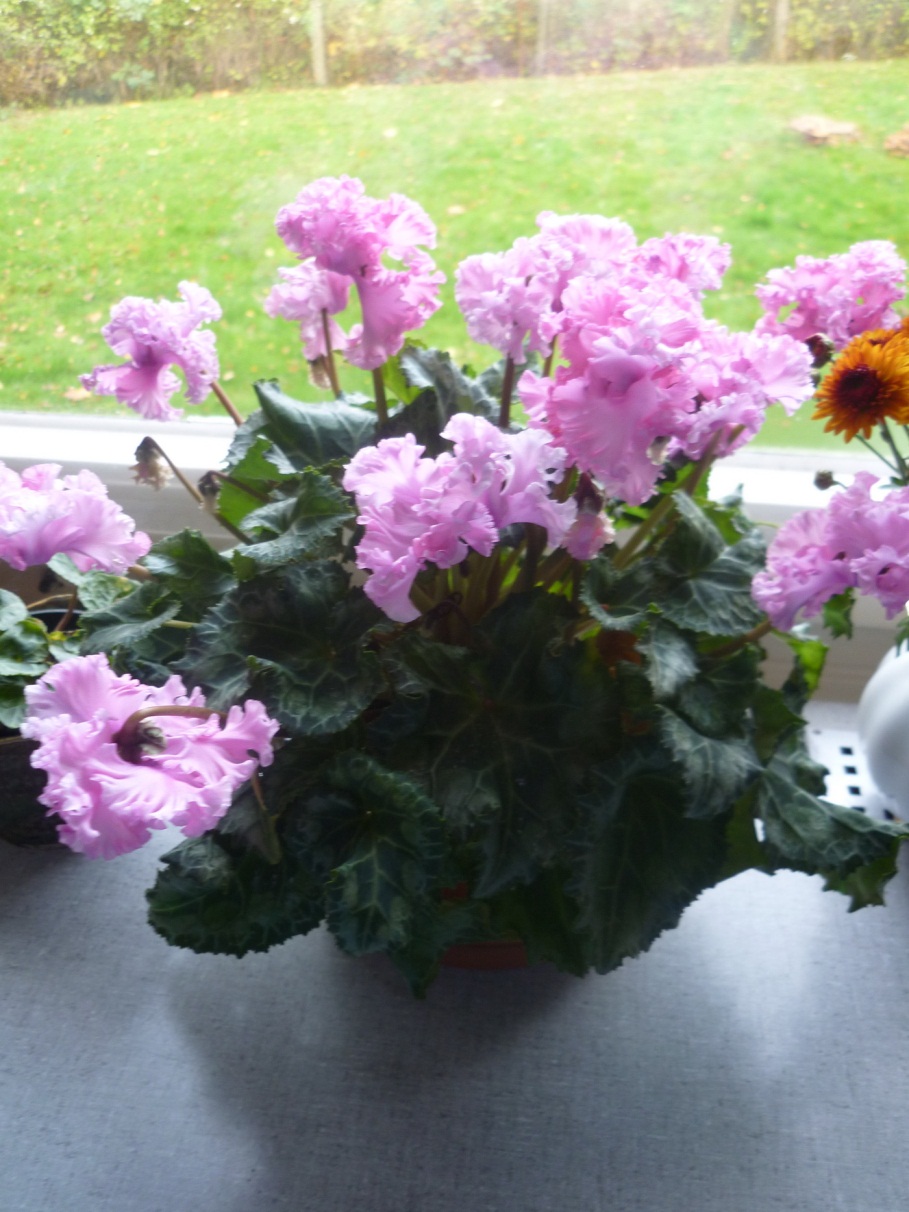 Перспективная часть
1.Проект 
«Якутия +Новосибирск +Гамбург»
2015
2. Проект «Год русского и немецкого
 языка 2014-2015»
Гимназия №6+лицей №130 +Гамбург
7-8 классы (7 «г» + 8 «и»)
3. Брошюра «Обменная программа.
Что это?» (Гимназия «Саха» +
 школа №278 С. Петербург+
 гимназия№6 )
4. Учительский проект (10 учителей
 Гамбурга в поиске партнерской школы)
Новосибирск +Томск +Омск /март 2015
5.Языковой лагерь  (конец авг. +начало сент.)
6.Яз.стажировка учеников (1-2 месяца)
7. Межпредметный проект (история + МХК+ИЯ)
    Германия+ Россия + Израиль
    Skype-Projekt …
PR
1. Статья в “Hamburger Abendblatt” 
2. Статья в  “Hamburger Wochenblatt”
3. Статьи на сайте школы
4.  Русский вечер 4 русских + 4 немецких школы (презентация города, школы, проекта и номер концерта)
5. Фотовыставка
6. Фильм
7.Брошюра «Школьный обмен. Что это ?»
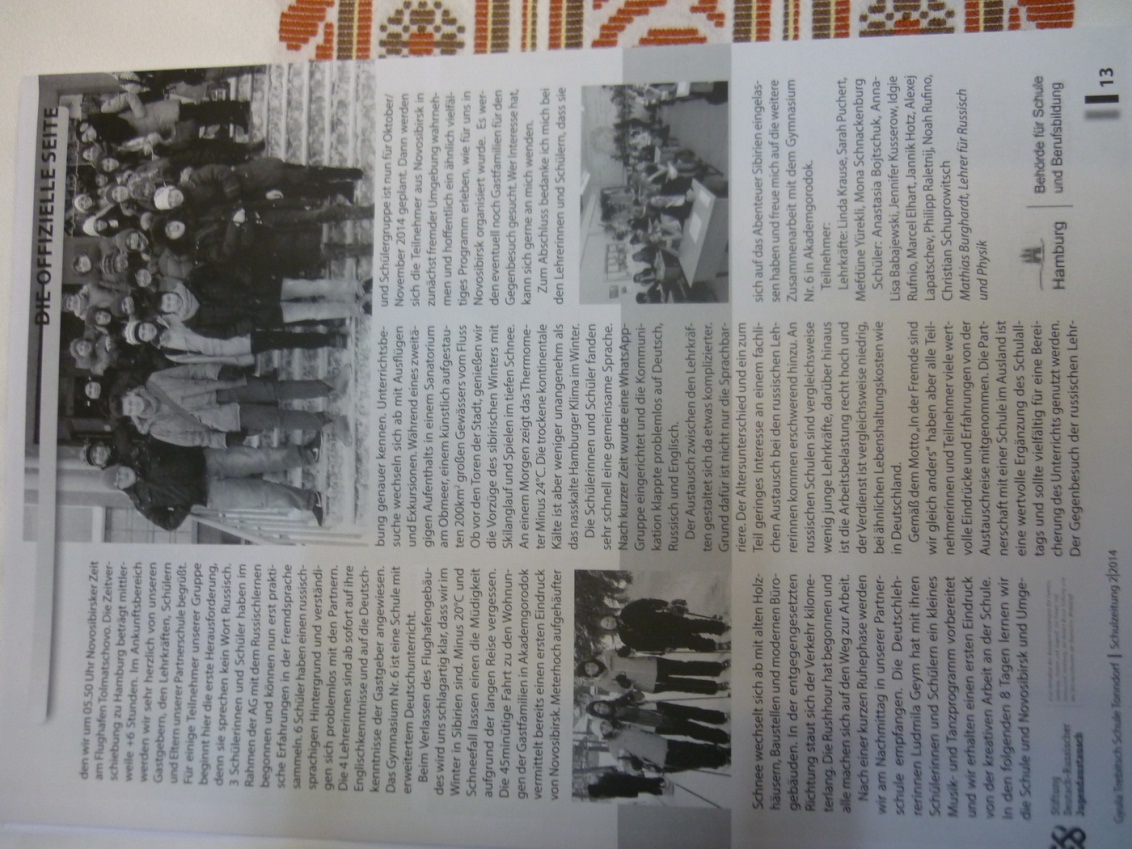 Спасибо 
               за внимание!

          Успешных и содержательных 
              вам программ и обменов!


   Команда «Гамбург»
   Heym  Liudmila